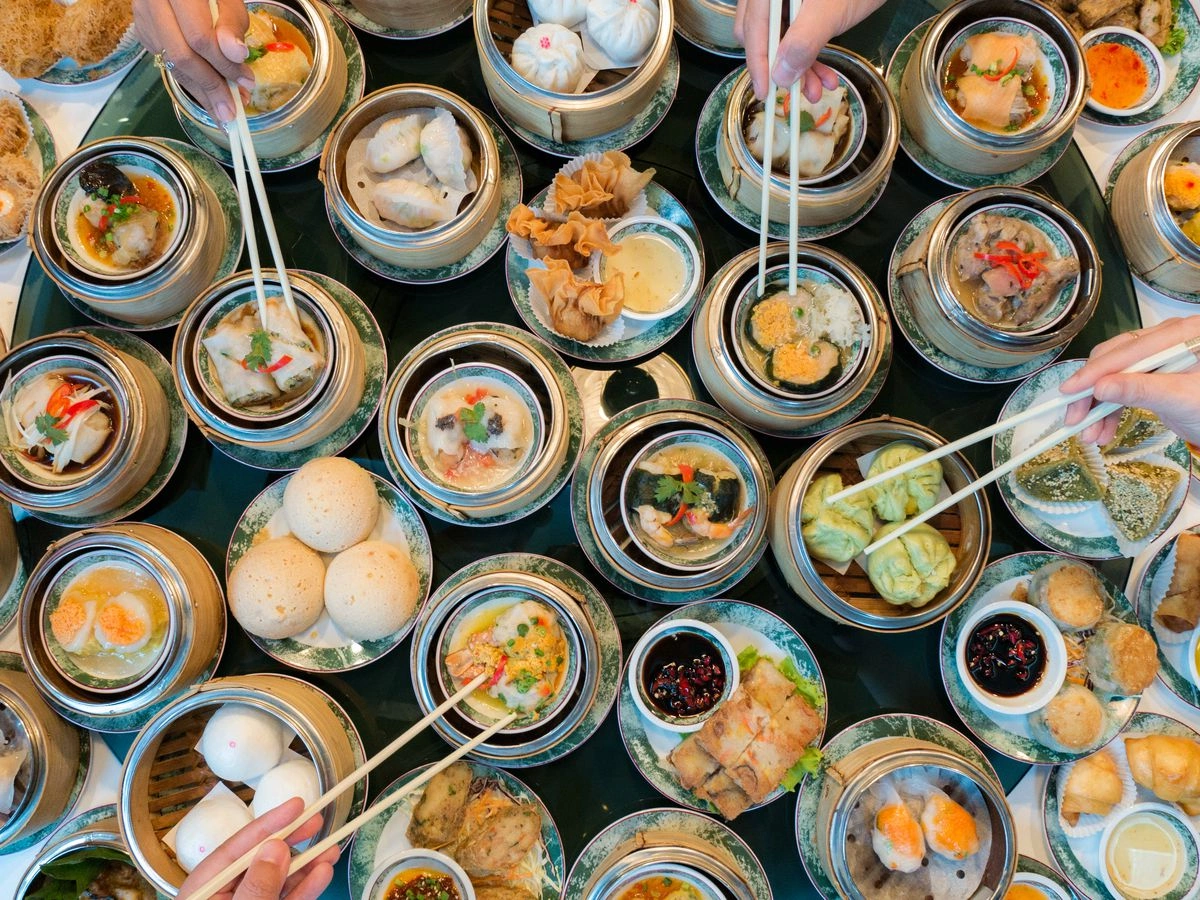 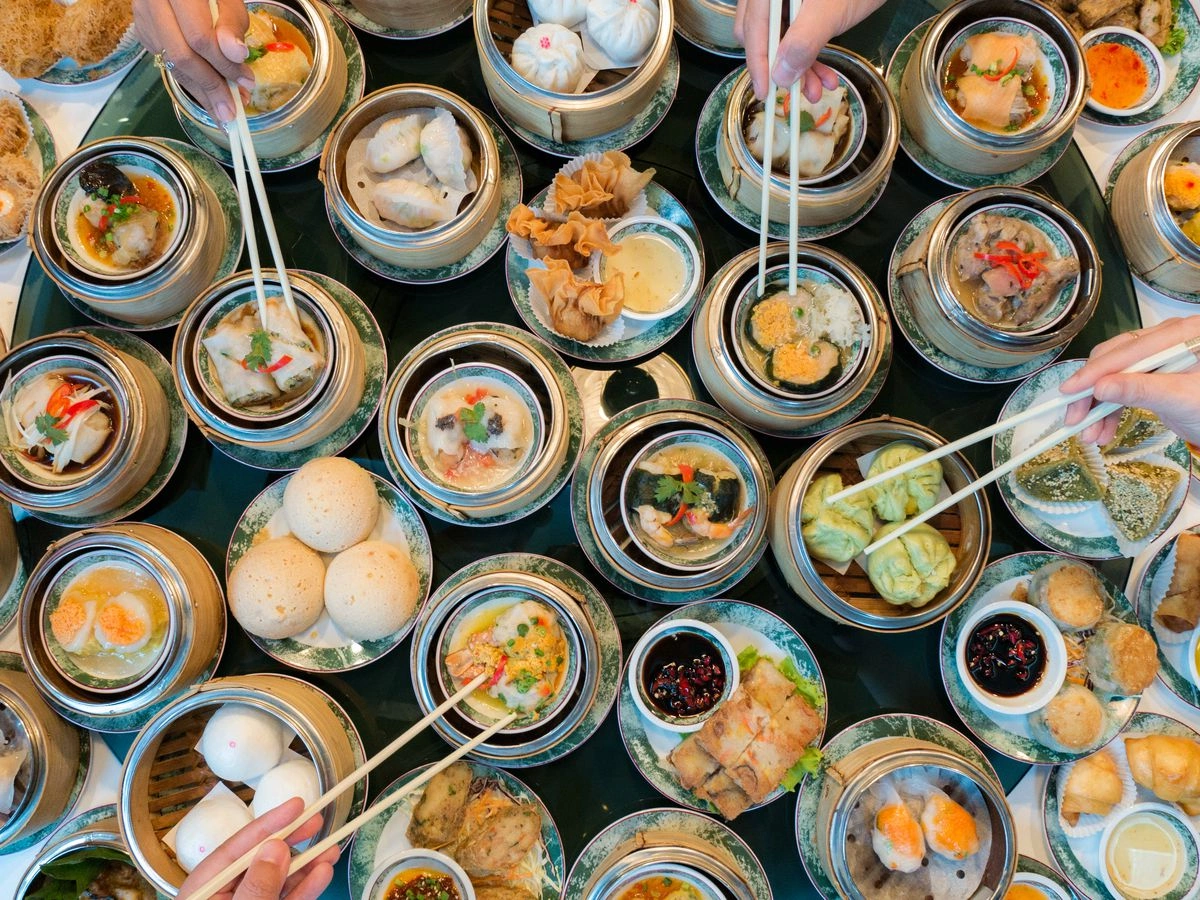 Cantonese IWeek 1
Cantonese I assessments
Jyutping (initial + final + tone)
Listening (quiz)
Conversation (final exam)
What is Cantonese 廣東話
Originates from Canton 廣東 region (Guangzhou 廣州) and its surrounding area in Southeastern China
Also known as Yue 粵語
Spoken in Canton region, Hong Kong, Macau, Singapore, Malaysia, Vietnam, Chinese communities all over the world
Estimated about 70 million Cantonese speakers around the globe
Cantonese varies in different places
This course focuses on Cantonese spoken in Hong Kong
https://www.youtube.com/watch?v=vGJCa12IxeU
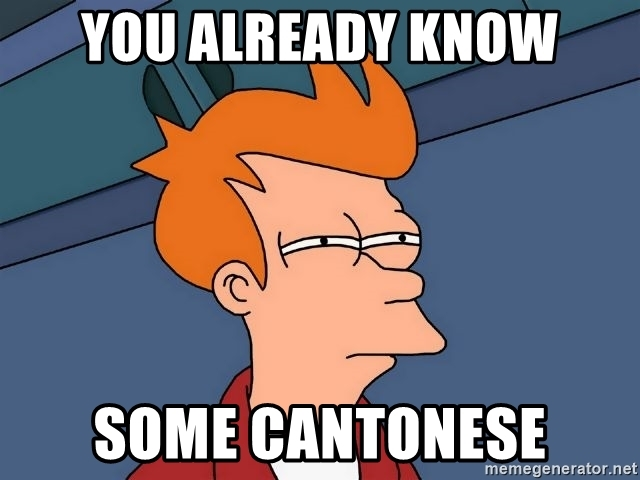 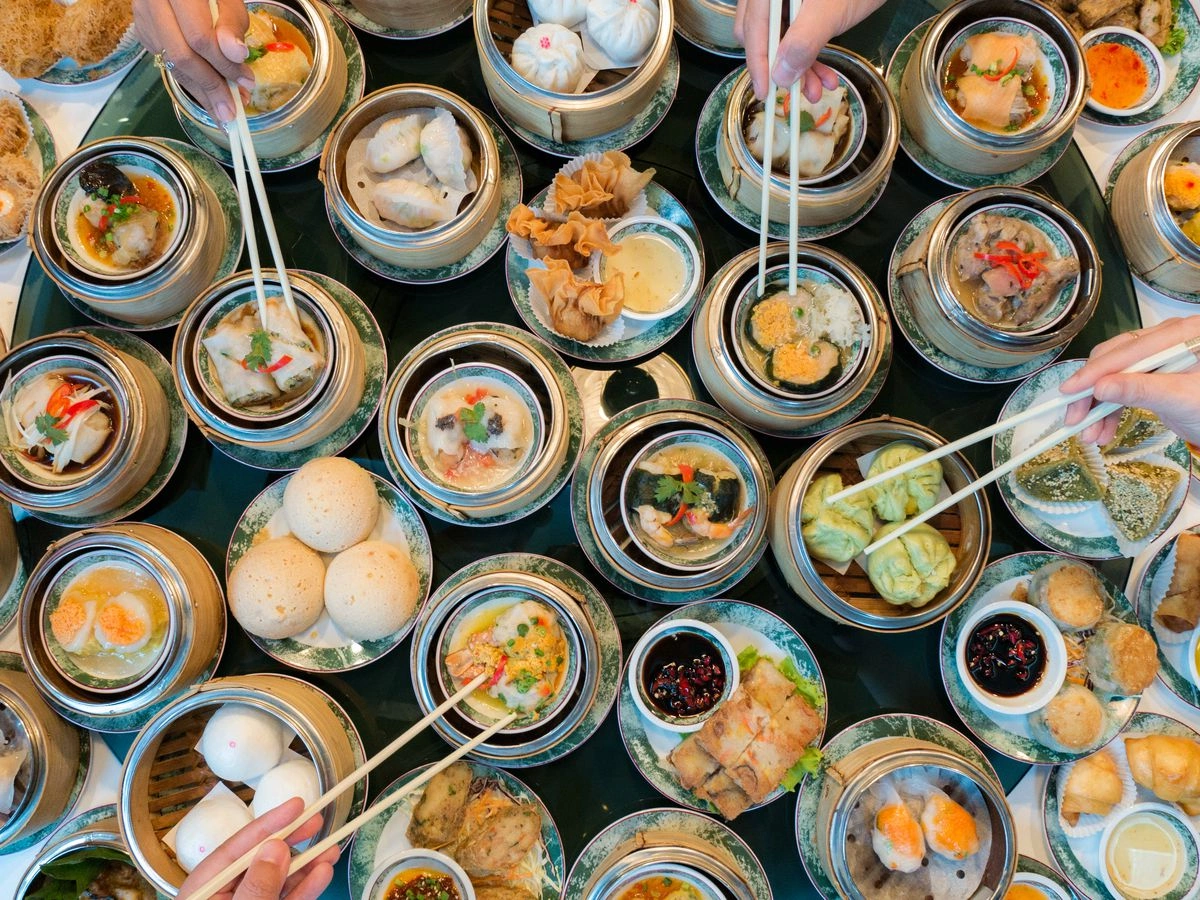 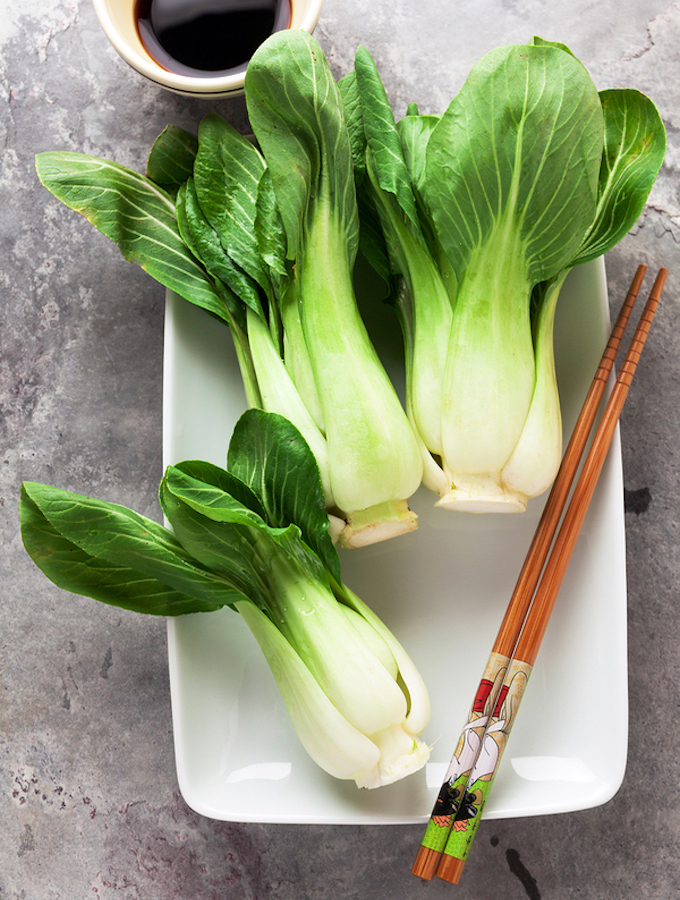 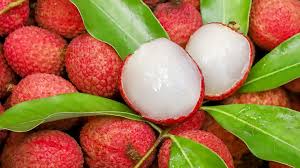 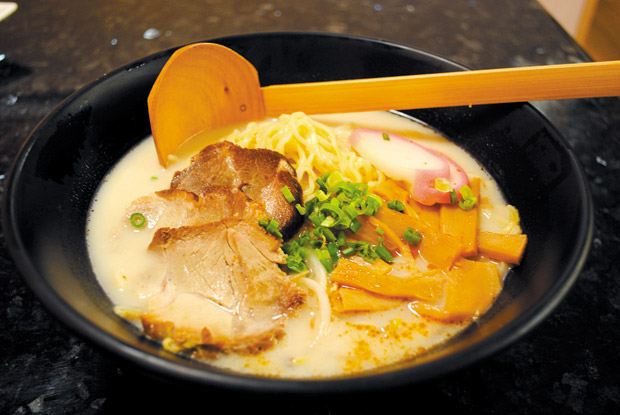 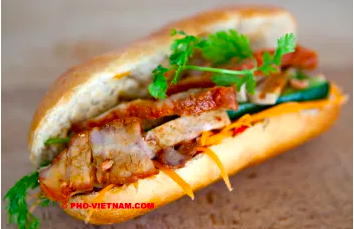 Jyutping
Ngo5
我
Jyutping or Yale?
Yale romanization of Cantonese

Limitation: unable to describe all vowels being used in Cantonese
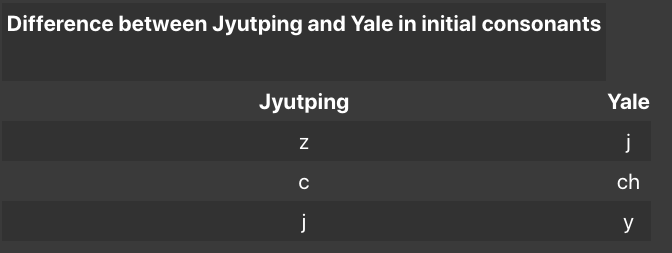 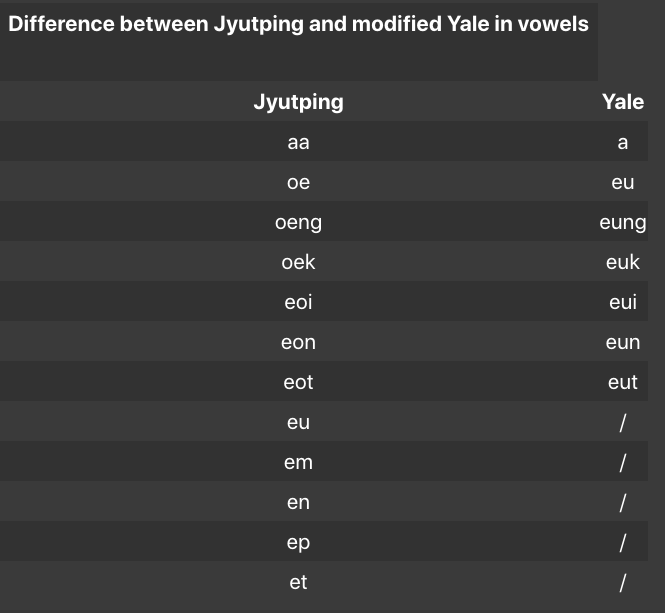 https://hongkongvision.com/tool/cc_py_conv_zh
19 Initials
51 Finals
6 Tones
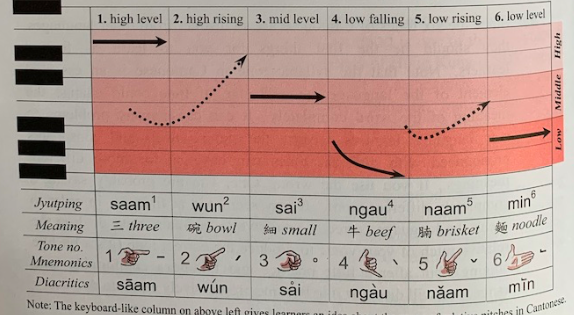 zeoi3 gan6 dim2 aa3?
最近點呀？
How are you lately?
Nei5 ne1？
你呢？
And you?
Nei5 giu3 me1 meng2
你叫咩名
What is your name?
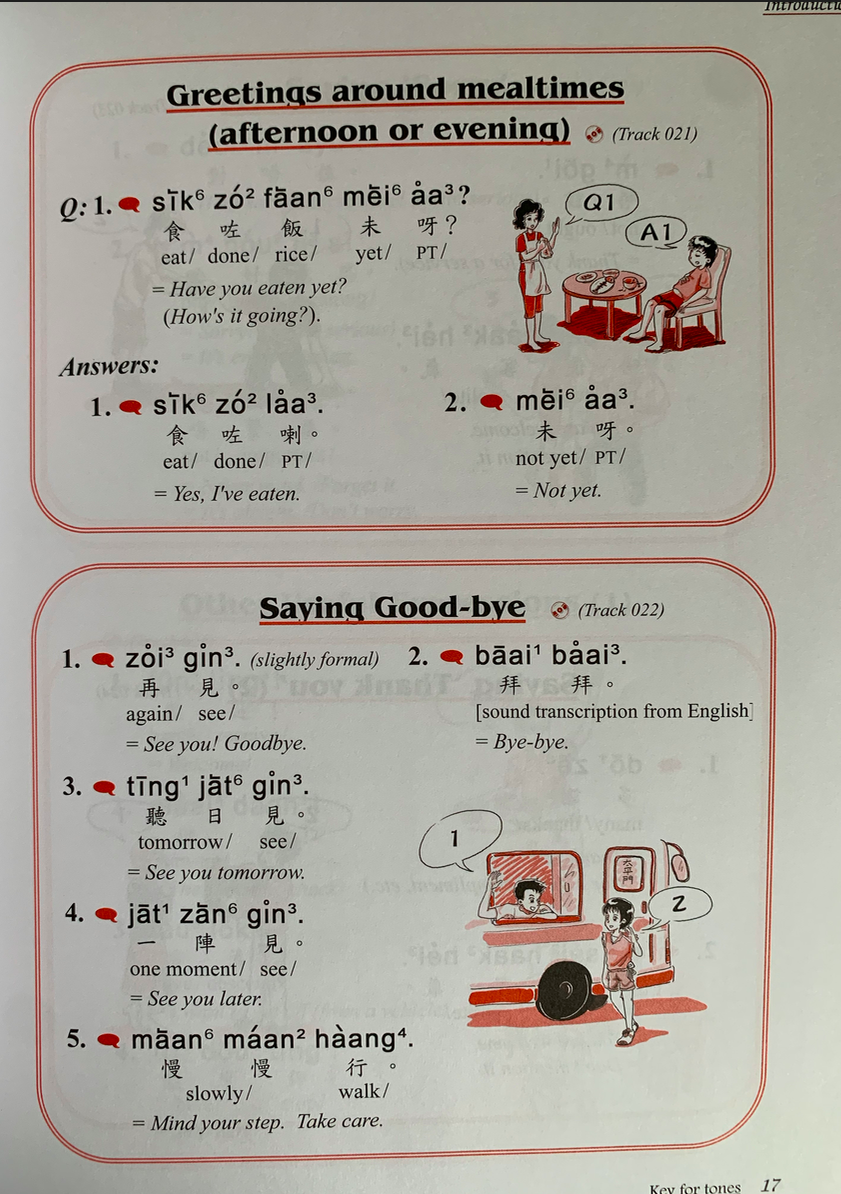 Homework
Listen to audio and practise 6 tones
011 Intro.mp3
012 Intro.mp3
013 Intro.mp3

Practise greetings